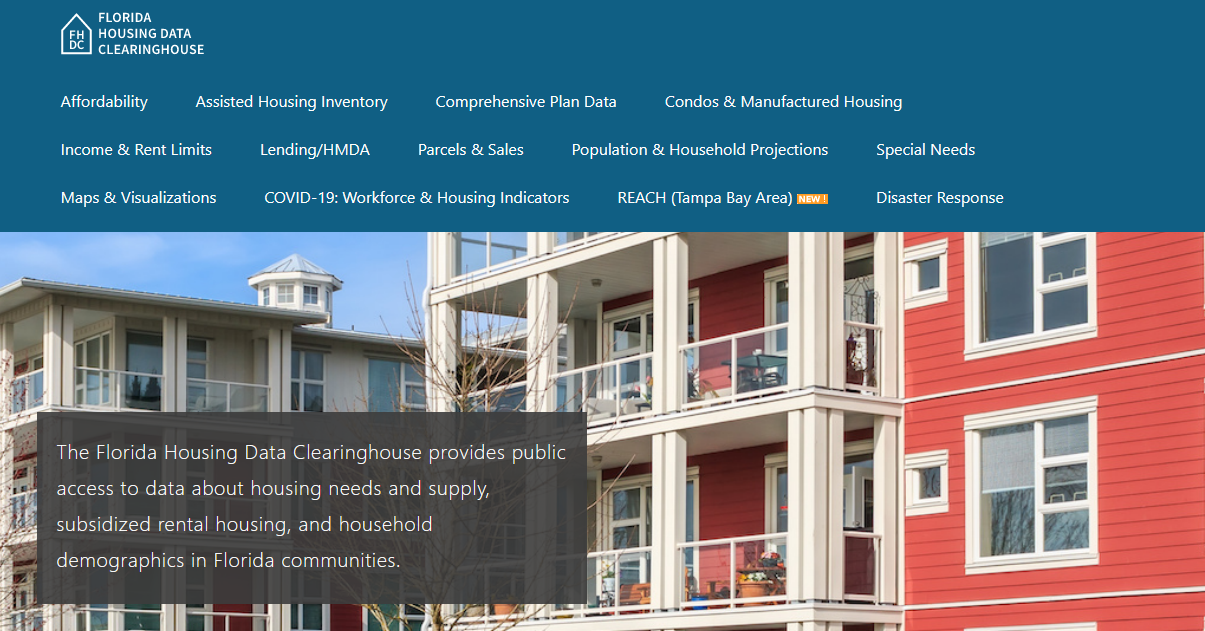 Martin County Housing Trends
Shimberg Center for Housing Studies
June 2024
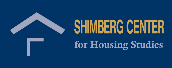 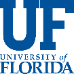 Martin County home prices consistently exceed statewide prices. Even adjusted for inflation, home prices exceed mid-2000s boom era levels.
Martin County
Florida
Median Single Family Home Sale Price, Martin County & Florida, 2003-2023 (2023$)
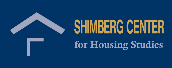 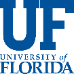 Source: Shimberg Center analysis of Florida Department of Revenue, Sales Data Files. All values in 2023 dollars to correct for inflation.
Affordable Housing Terminology
Housing is usually considered to be affordable if it costs no more than 30% of household income.
Cost burdened: Paying more than 30% of income for owner or renter costs
Severely cost burdened: Paying more than 50% of income 
Area median income (AMI): Used to create standard income measures across places and household sizes, expressed as % AMI
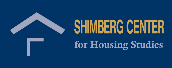 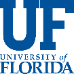 Example: 2024 Martin County Income (% AMI) and Housing Cost Limits
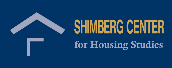 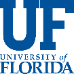 http://flhousingdata.shimberg.ufl.edu/income-and-rent-limits
Very low-income homeowners make up the largest group of cost-burdened households in Martin County.
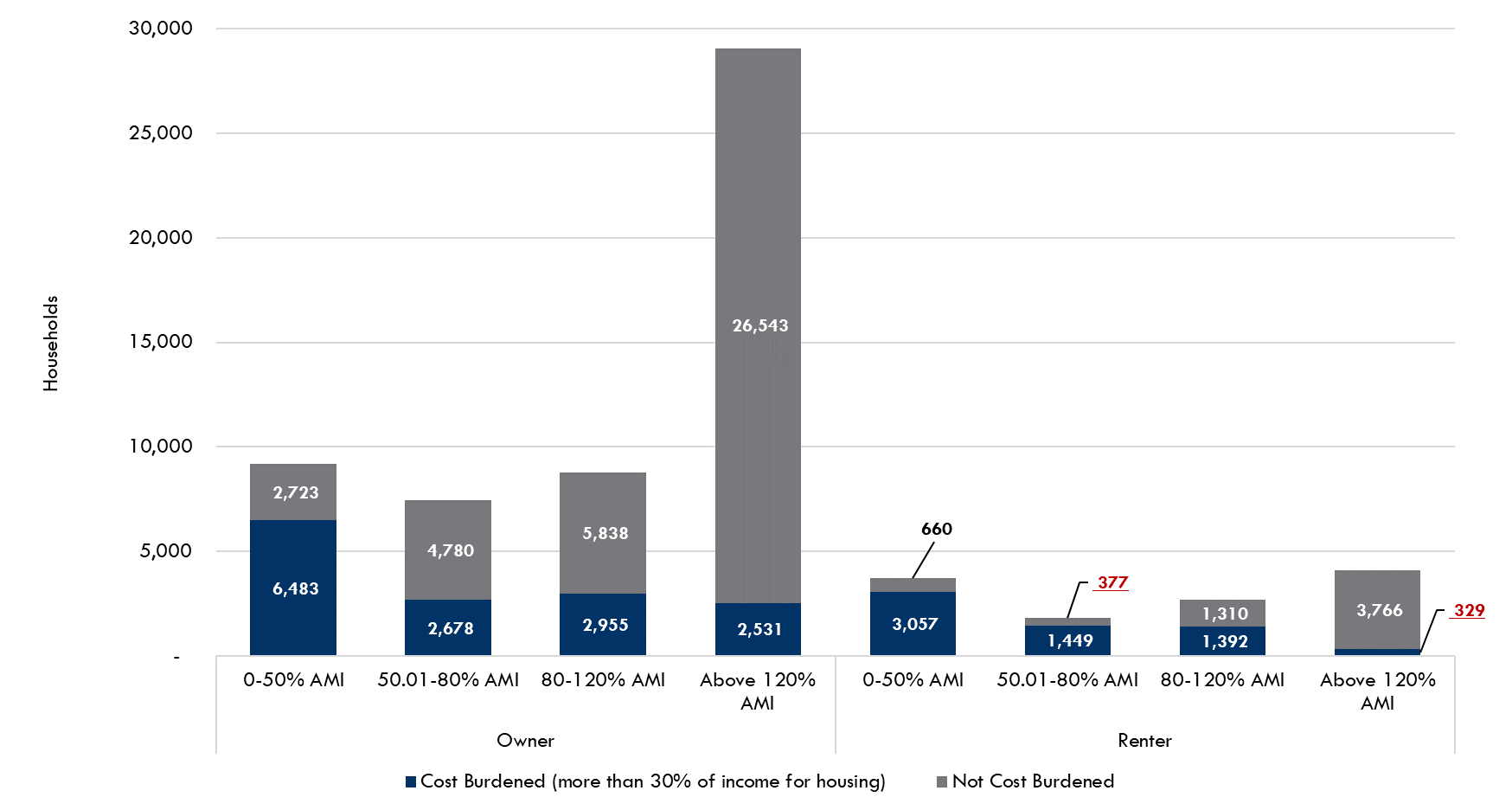 Cost Burdened Households by Income as a Percentage of Area Median Income (AMI), Martin County, 2022
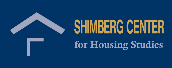 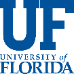 Source: Shimberg Center tabulation of U.S. Census Bureau, 2022 American Community Survey. Values in red are not statistically significant.
Housing costs outpace wages for many occupations.
Martin County housing wage: $28.04/hour
A full-time worker would need to earn this amount to rent a typical 2BR apartment (HUD Fair Market Rent 2023: $1,458/mo).
Median wage for Martin County, 2023: $19.40/hour. A full-time, year-round worker with this wage can afford $1,009 in rent.
Sources: National Low Income Housing Coalition, Out of Reach; Shimberg Center tabulation of Florida Department of Economic Opportunity, Occupational Employment and Wage Statistics
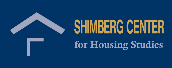 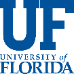 How much can workers afford to pay for housing each month?
Source: Shimberg Center tabulation of Florida Department of Economic Security, Occupational Employment Statistics and Wages. Based on median wage for occupations in Port St. Lucie MSA. Assumes full-time worker, 30% of income spent on housing costs.
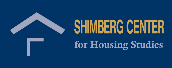 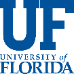 Building a Local Housing System: The Affordable Housing Continuum
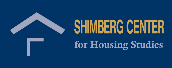 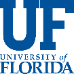 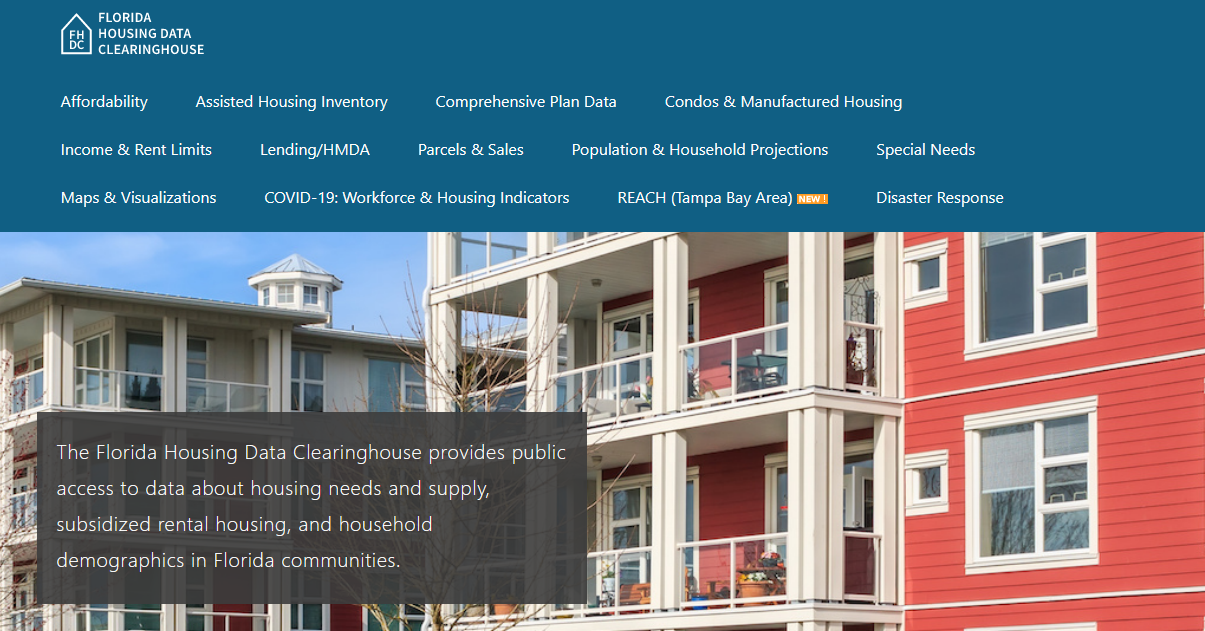 Contact
Shimberg Center for Housing Studies
352-273-1192
aray@ufl.edu
Main site: http://www.shimberg.ufl.edu
Data clearinghouse: http://flhousing.data.shimberg.ufl.edu
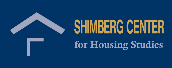 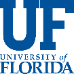